Ethics in the CSE Capstone
Matthew Hertz
mhertz@buffalo.edu
https://cse.buffalo.edu/~mhertz/
CSE442 – Software Engineering
Course serves as capstone for computer science majors
Include heavy assessment responsibilities for ABET
Offered every term & typically taken by students in the last year
Recent enrollment averages 150 students/term
Enrollment not homogenous, but diversity still limited
Course organized around group projects completed over term
Projects & teams selected by students (with guidelines)
Team have 3 – 5 students; lectures include team activity
[Speaker Notes: Diversity:

18% of the students are international
14% of students are underrepresented minorities
14% of students are female (1 student is an URM female)]
"Ethics Week"
Week of lectures, activities, & discussions about ethical issues
Reinforces ethical lessons from other classes; UB capstone
Needs ability to assess individual students for accreditation

Students very excited by chance to discuss topics
"Ethics Week"
Week of lectures, activities, & discussions about ethical issues
Reinforces ethical lessons from other classes; UB capstone
Needs ability to assess individual students for accreditation

Students very excited by chance to discuss topics
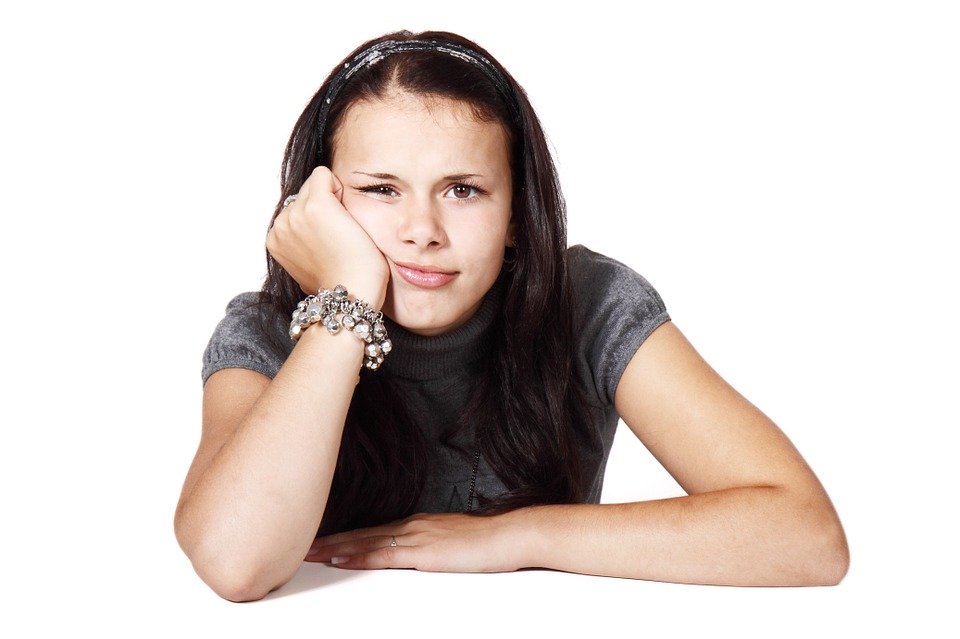 [Speaker Notes: Image used under Pixabay License which allows use for non-commercial purposes. Original available at: https://pixabay.com/photos/bored-female-girl-people-school-16811/]
"Ethics Week"
Week of lectures, activities, & discussions about ethical issues
Reinforces ethical lessons from other classes; UB capstone
Needs ability to assess individual students for accreditation

Students very excited by chance to discuss topics                actively applying for jobs                reached part of term where end is visible                want to be anywhere BUT classroom                know everything they need about ethics & real-life
Our Ethics Rubric
Developed as part of our grant from Mozilla foundation (thanks!)
Included input from faculty across departments and schools

Goal was to highlight issues while still being broadly applicable
Broad language valuable for faculty
Blasé students ready to dismiss anything academic

Outlines ethical dimensions for students to evaluate problem
Stole ideas from many existing rubrics
Added focus on types of problems CS student likely to face
Our Ethics Rubric
Developed as part of our grant from Mozilla foundation (thanks!)
Included input from faculty across departments and schools

Goal was to highlight issues while still being broadly applicable
Broad language valuable for faculty
Blasé students ready to dismiss anything academic

Outlines ethical dimensions for students to evaluate problem
Stole ideas Drew inspiration from many existing rubrics
Added focus on types of problems CS student likely to face
Rubric Criteria
Wanted assignment which exposed students to as many criteria as possible






"Main" assignment at week's end, but too late by then
Wanted activity to start week and get students' attention
Activity Start
Have each student pick up copy of activity & get in project teams
Ask students to review dossier created for activity
Explain that all data on dossier could be real
Basis of "facts" are very real, but chosen to avoid any offense
Student body diverse and includes many experiences
Not all students as tactful as I would like & avoid situation
Names and data generic; terrorist organization out of date
Students initially wary; assume heavy-handed ethics lesson
(They are correct, but not how they expect)
Activity Work
Students given 35ish minutes to answer all questions
Reiterate that entire team must agree on all answers
First few minutes easy for student, but assume they being set up
(Again, they are not wrong)
Questions 1 & 2 worded to reinforce their belief and set trap
Once question 3 reached, I start probing team's reasoning
Students rarely comfortable with answer
Debates begin as I demand unanimity within each team
Last Three Questions
Social media question seems easy & most answer comfortably…
Last Three Questions
Social media question seems easy & most answer comfortably…… until I get involved
Highlight NFL player DeSean Jackson's "gang connections"
Ask about fairness and what connections really mean
Can usually drive conversation to agree on potential bias
If consensus reached, ask if students comfortable losing data
Point out algorithms not biased; just following data patterns
Point out choices require that they identify unbiased data sources
What Will They Do Next Year?
Point to real examples where people tasked to build systems
Most students uncomfortable with staying at job
Losing income (& possible visa) also difficult for students

Good time to ask about their interviews and what companies do

Much less work to do now, team's drive their internal debates
Follow Ups
Start by showing examples of "just following data"
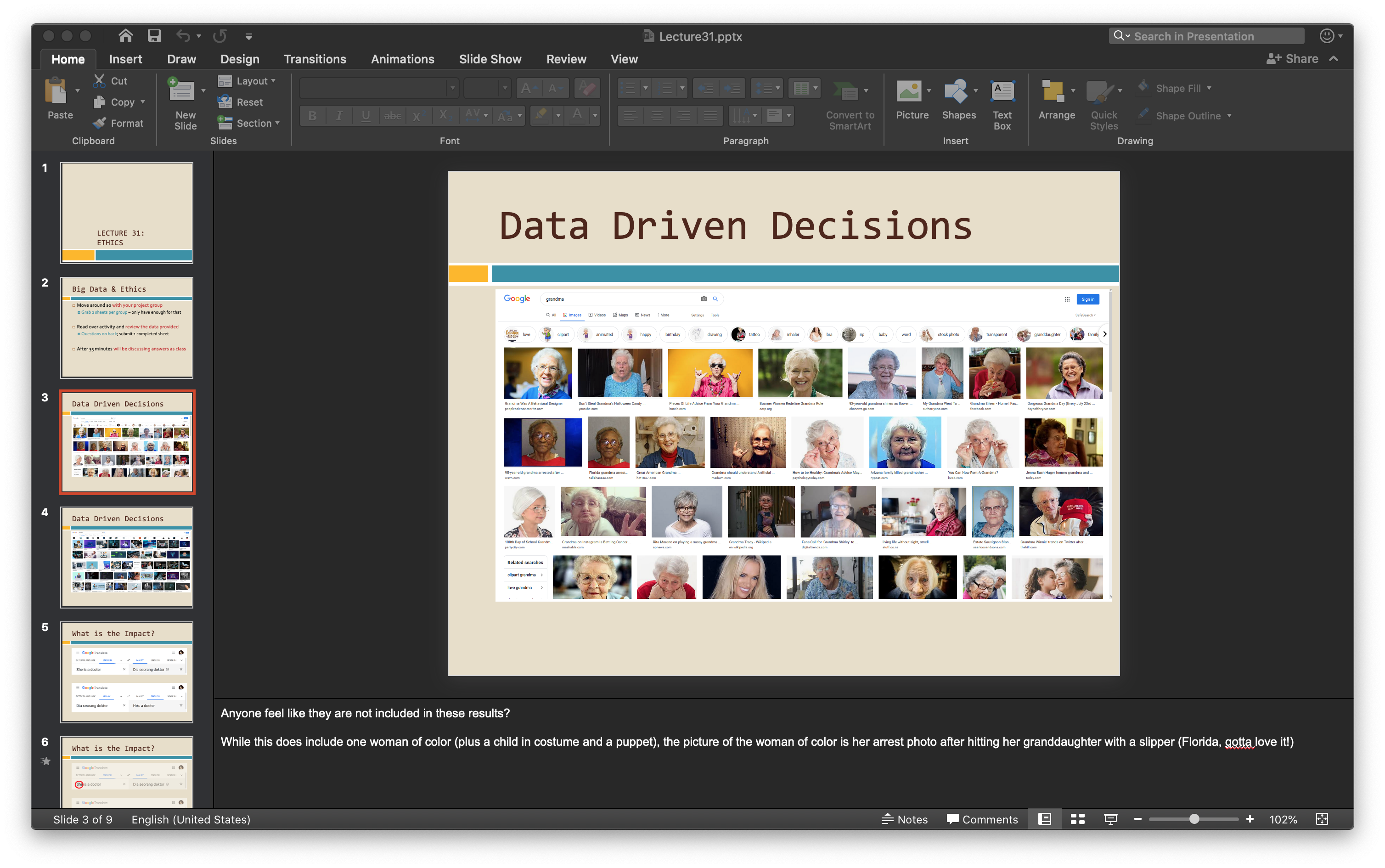 Follow Ups
Start by showing examples of "just following data"
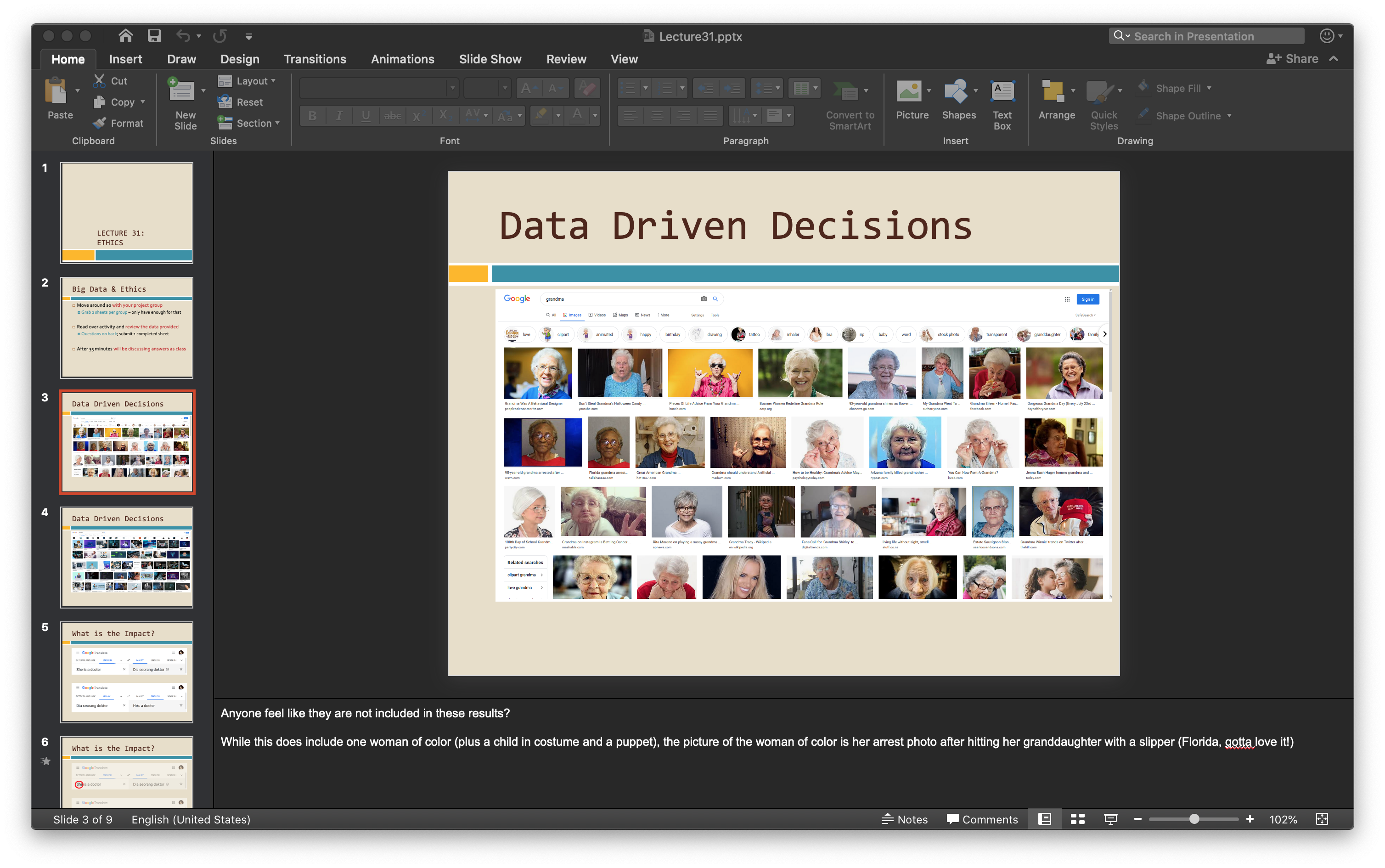 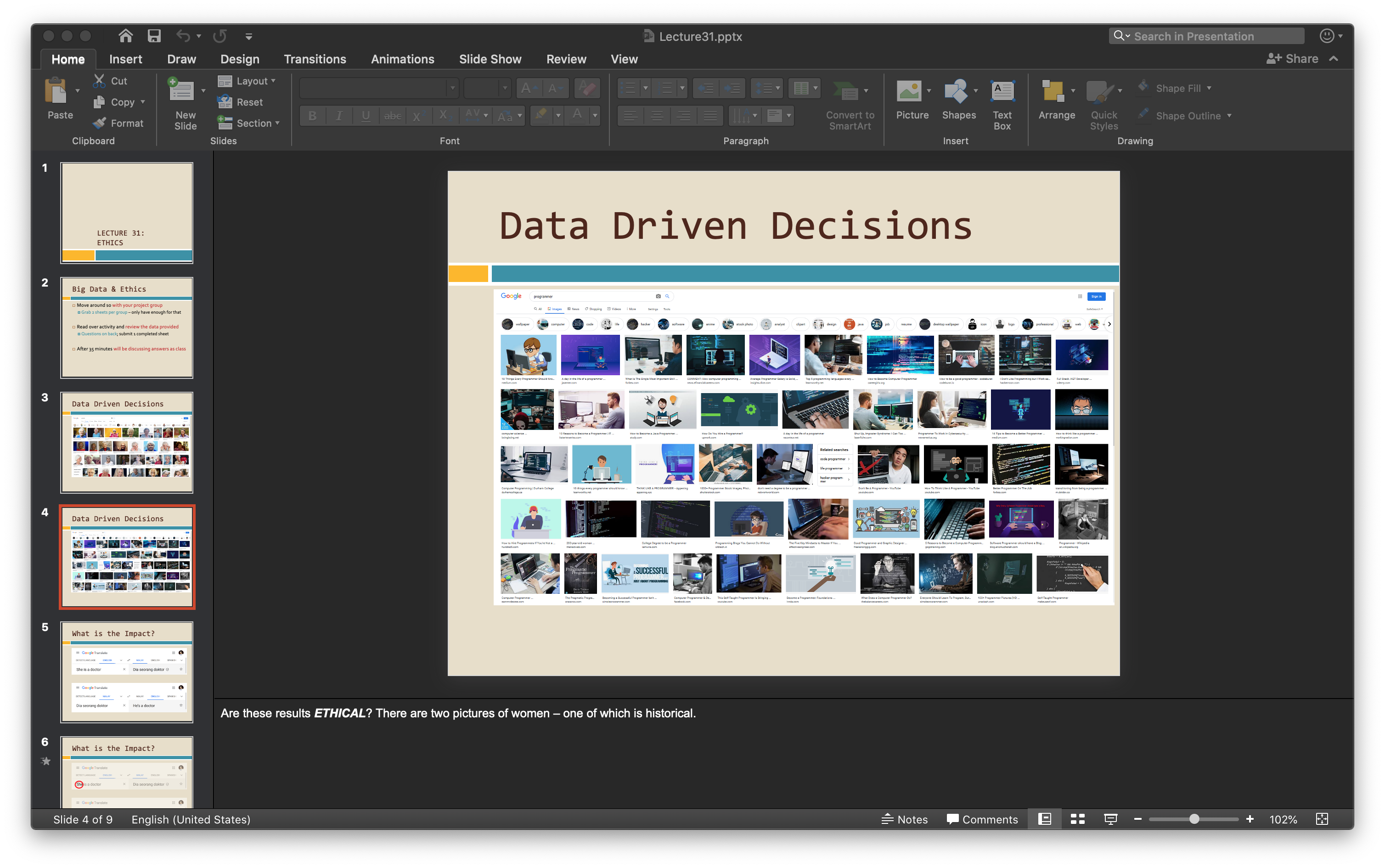 Follow Ups
Start by showing examples of "just following data"
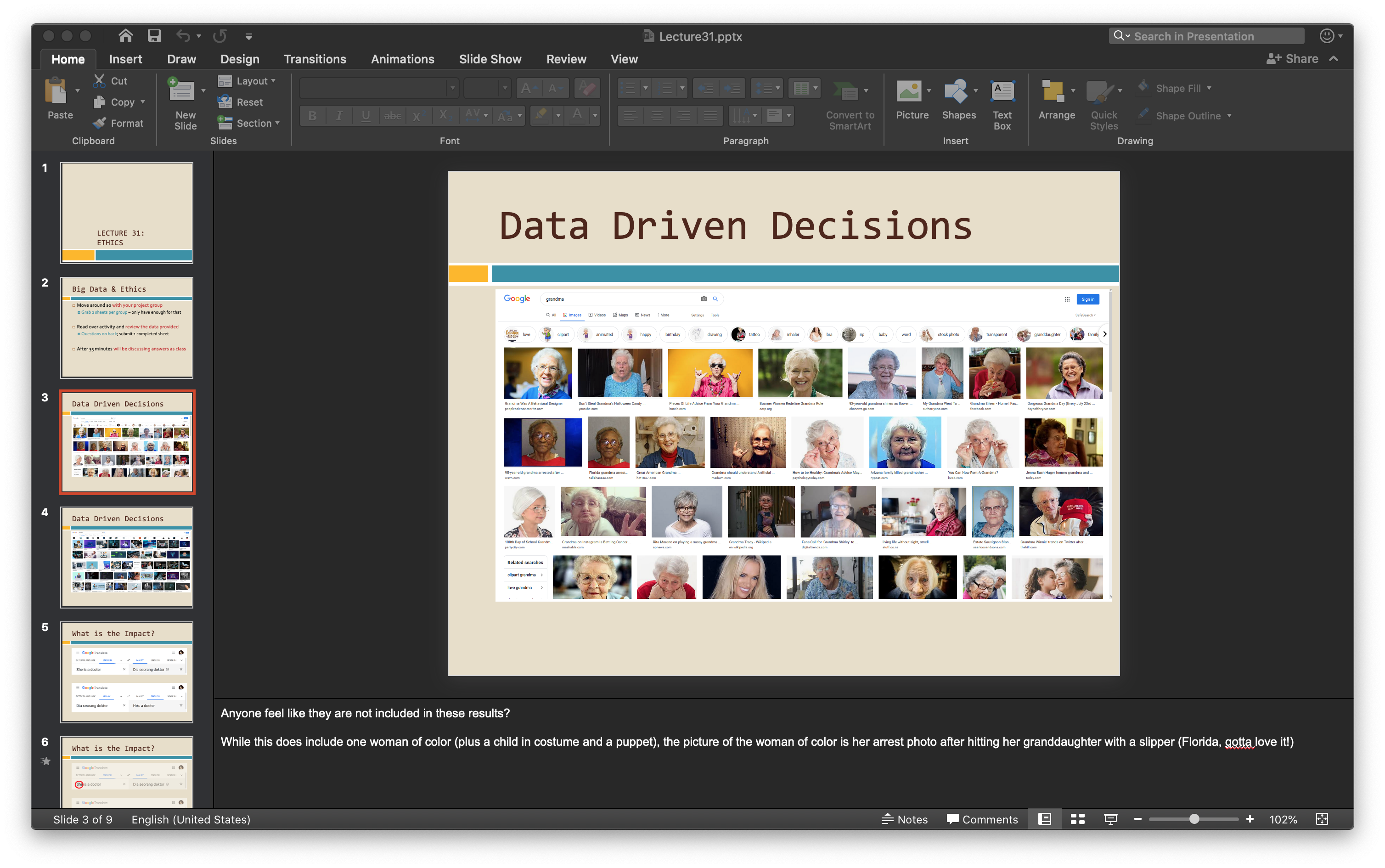 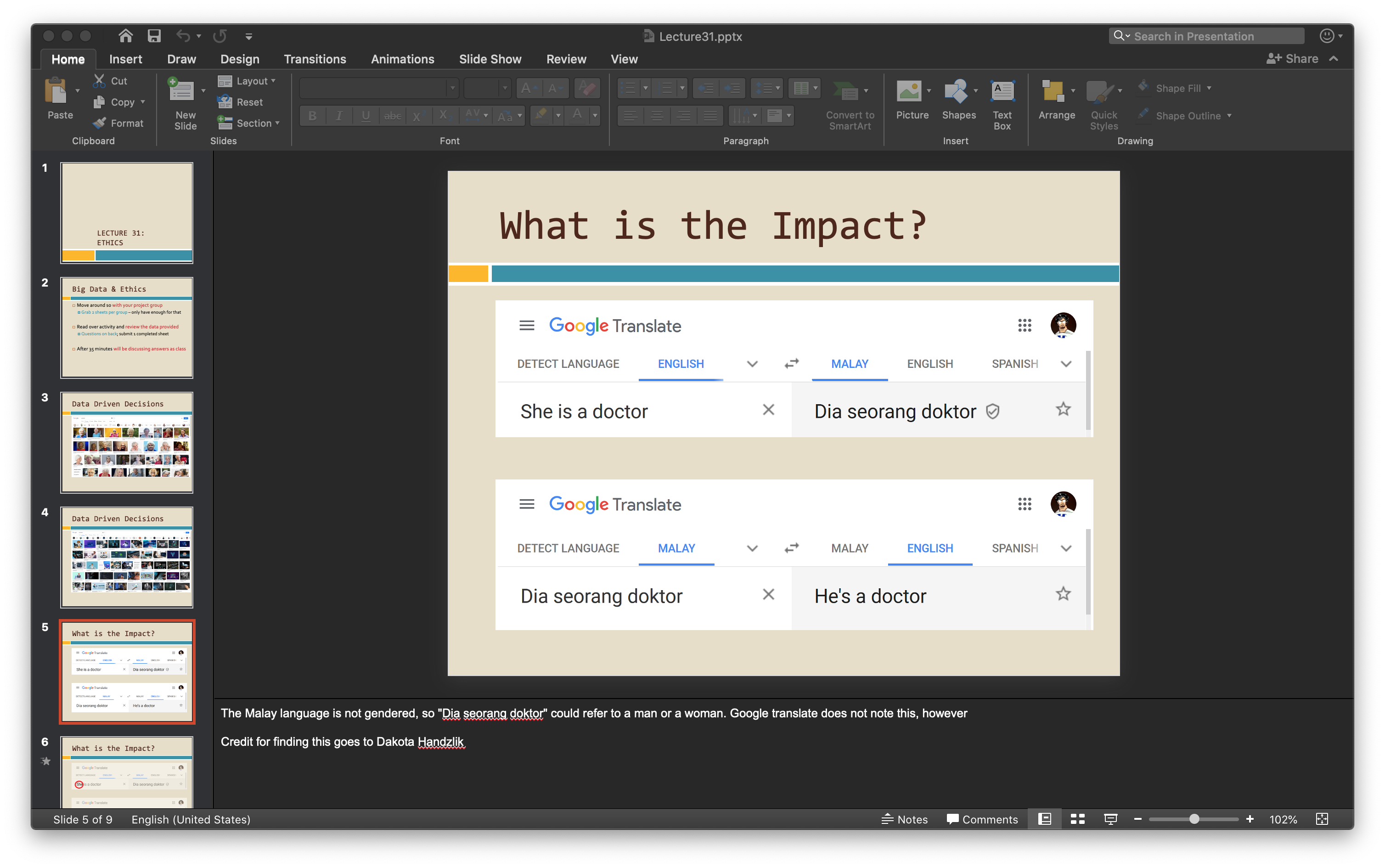 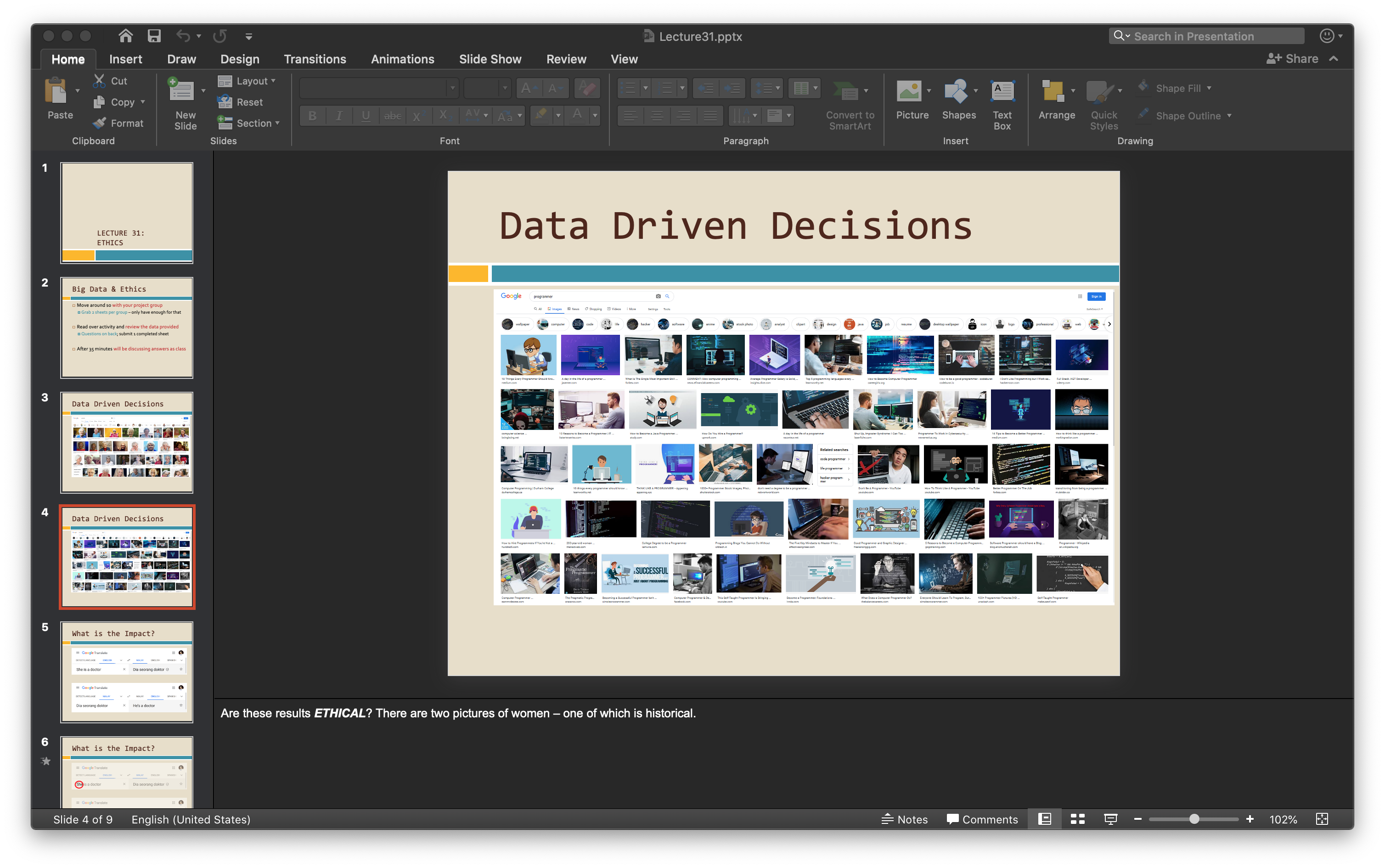 Expand Ethical Issues To Consider
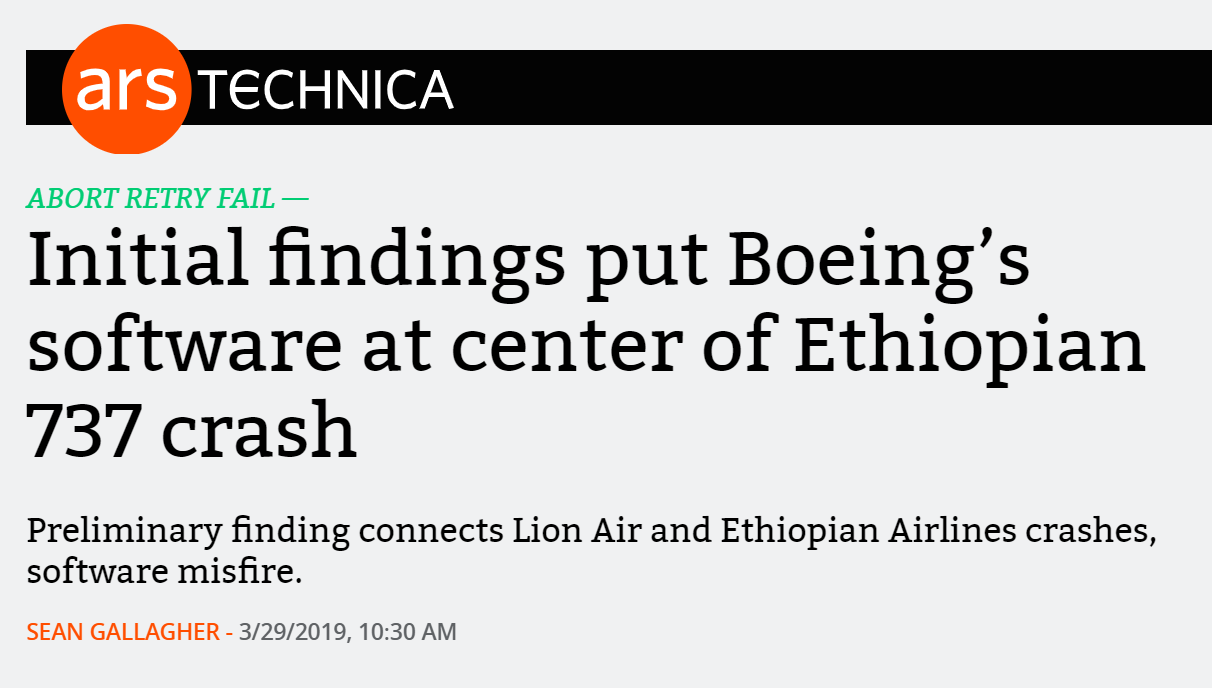 End Result
Build upon activity by ending week ends asking student to write 1 page on ethics and their team's project
Most common answer: "There are no ethical implications of our project"
End Result
Build upon activity by ending week ends asking student to write 1 page on ethics and their team's project
Most common answer: "There are no ethical implications of our project"
😭
More work remains; any suggestions welcomed